আজকের ক্লাশে সবাইকে
স্বাগতম
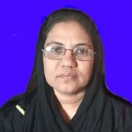 উম্মে ছালমাকম্পিউটার প্রদর্শকশহীদ জিয়া বিজনেস ম্যানেজমেন্ট ইনস্টিটিউটিপেকুয়া, কক্‌সবাজার।
০১৮৭০৭১৬১৭৯
ummaysalma203@gmail.com
এইচ.এস.সি (বিএম)
কিম্পিউটার অফিস অ্যাপ্লিকেশন-১
শ্রেণিঃ একাদশ
ভাইরাস ও এন্টিভাইরাস প্রোগ্রাম ব্যবহার
সময়ঃ ৫০ মিনিট।
তারিখঃ  ৩০-০৯-২০২০খ্রিঃ।
প্রিয় শিক্ষার্থীরা চিত্র গুলো লক্ষ্য কর এবং অনুমান কর এ গুলো কিসের ছবি?
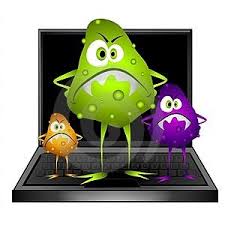 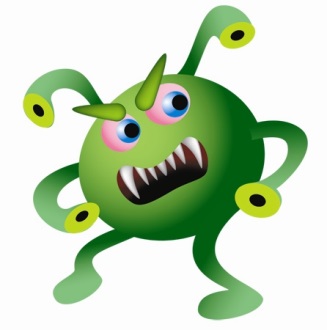 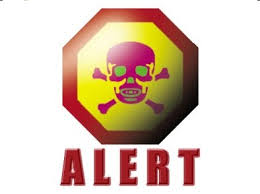 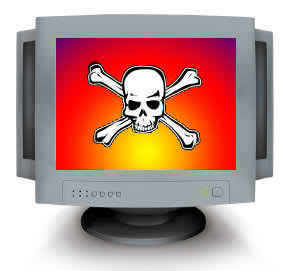 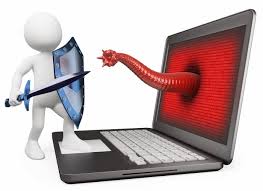 তোমাদের সুন্দর উত্তরের জন্য ধন্যবাদ
আজকের পাঠ
কম্পিউটার ভাইরাস ও এন্টিভাইরাস প্রোগ্রাম ব্যবহার
শিখনফল
এই পাঠ শেষে শিক্ষার্থীরা –
ভাইরাস সনাক্ত করতে পারবে।
বিভিন্ন ধরনের ভাইরাস চিহ্নিত করতে পারবে।
কিভাবে ভাইরাস মুক্ত থাকা যায় তা ব্যাখ্যা করতে পারবে।
নিচের ছবি গুলো লক্ষ্য কর এবং এ গুলো কি বল।
 এ গুলো বিভিন্ন Virus এর ছবি।
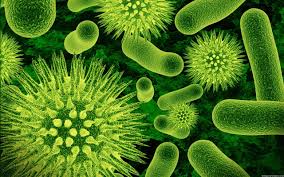 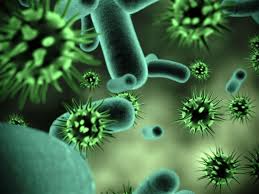 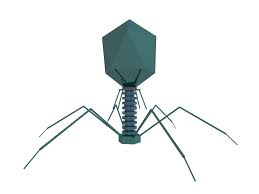 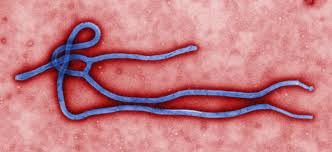 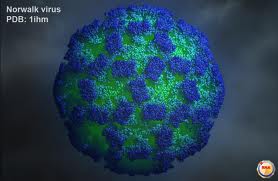 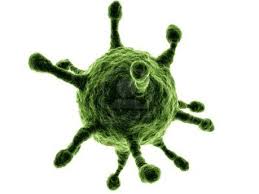 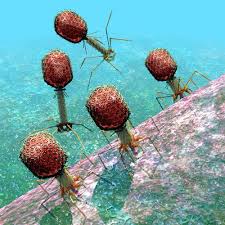 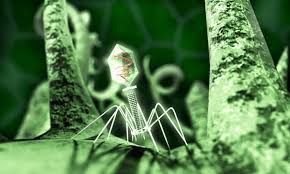  ছবি গুলো দেখ এবং কয়েকটি ভাইরাসের নাম বল-
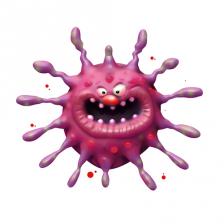 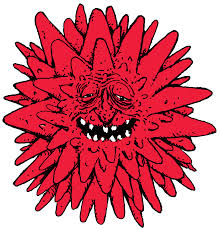 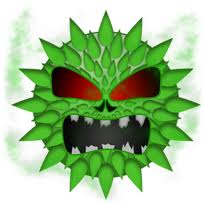 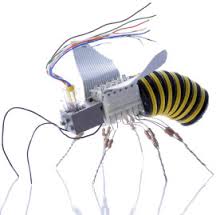 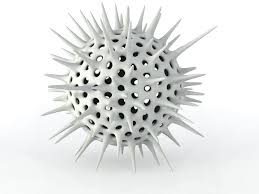 Telecom Virus,  Hero Virus,  CIH Virus,  Cindrella Virus.
 নিচের ছবি গুলো কিসের প্রতিক এবং কি কাজে ব্যবহার করা হয়।
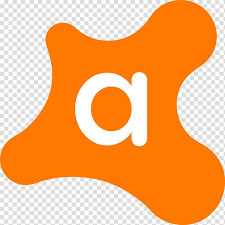 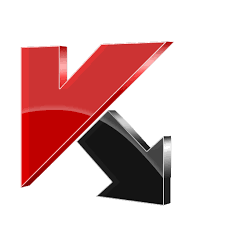 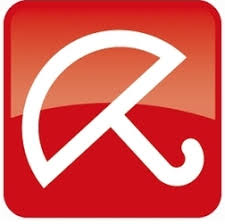  এগুলো এন্টিভাইরাস সফটওয়ারের প্রতিক ভাইরাস মুক্ত করার   
     কাজে ব্যবহার করা হয়।
দলগত কাজ
(ক-দল) 
ভাইরাস সম্পর্কে ৫টি বাক্য লিখ
(খ-দল) 
ভাইরাস প্রতিরোধের ৫টি উপায় লিখ।
মূল্যায়ন
শিক্ষার্থীরা নিচের প্রশ্নে গুলোর উত্তর দাও।
১। ভাইরাস কাকে বলে?
২। কম্পিউটারের তিনটি ভাইরাসের নাম বল।
৩। কম্পিউটার ভাইরাসের ৩টি কূফল বল।
৪। কম্পিউটার ভাইরাস নামকরন করেন কে?
৫। VIRUS এর পুরো নাম কী?
বাড়ির কাজ
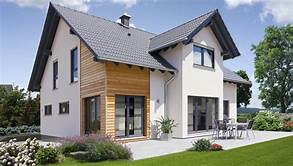 কিভাবে ভাইরাসের বিরূদ্ধে নিরাপত্তা ব্যবস্থা নেওয়া যায়? সে সম্পর্কে ৫টি বাক্য লিখবে এবং শিখবে?
ধন্যবাদ